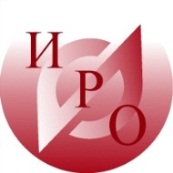 Организации дистанционных курсов: практики и проблемы
© Кафедра дошкольного образования
© Е.В. Коточигова
Темы
ФГОС ДО: современный лидер в дошкольном образовании
ФГОС ДО: международный опыт в разработке и реализации программ дошкольного образования
Преемственность ФГОС ДО и ФГОС НОО
ФГОС ДО: приоритет поддержки детской активности и самостоятельности
Подготовлено…
2014 год - 585

2015 год ( к настоящему моменту) - 242
Логика
«Точка входа» - вибинар
Самостоятельная работа с материалами
Предоставление итогового продукта (электронная почта)
Экспертиза материалов, подготовка заключений преподавателями
«Точка выхода» – вебинар. Подведение итогов – обратная связь
Документы
Накопление материалов (продуктов обучающихся, чат), анализ
Проблемы
Неоптимальность технического решения: почта, непопадание в гугл – диск
Соотношение «проверочных работ»: тесты (формальность) и задания с открытым ответом. Качество диагностических материалов.
Несоответствие затрат и норм времени
Ожидания (кафедра)
Остановимся, посмотрим, что реально произошло в системе дошкольного образования
Опора на науку
Тщательное продумывание дистантных курсов
Ваше мнение
?
Готовы ответить на вопросы!
контакты:
Кафедра дошкольного образования (ауд. 307)
Е.В. Коточигова